La innovación en el sector bajo la óptica de AM Best.
Carlos De la Torre – Director General América Latina – Operaciones, AM Best
13 de Septiembre de 2024
LARG - Asunción
La Innovación para AM Best
Un proceso de varias etapas…
… que transforma ideas en novedades o mejoras significativas a:
Paso
1
Paso
3
Paso
2
Productos
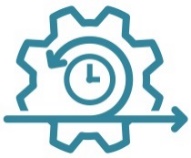 Procesos
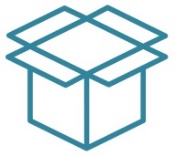 Servicios
Modelos de negocio
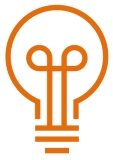 … que tienen un impacto positivo medible alo largo del tiempo y permiten a una organización mantenerse relevante y exitosa…
… y que puede nacer orgánicamente o ser 
        adoptada de fuentes externas.
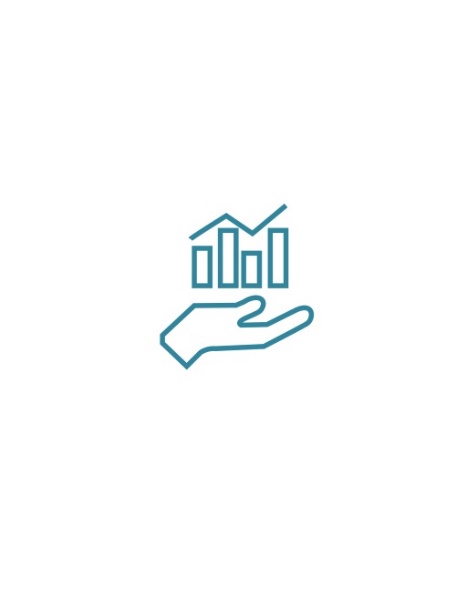 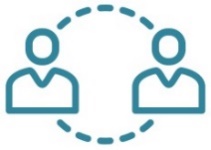 2
Innovación – Por qué ahora?
Dada la velocidad y la magnitud de los cambios tecnológicos y sociales, la innovación se está volviendo cada vez más crítica para la industria de seguros.
La industria de seguros está de acuerdo: la innovación es fundamental para el éxito financiero a futuro.
Qué tan crítica es la innovación para el éxito de su organización?
3
BCRM: Dónde queda la Innovación?
Históricamente, AM Best ha considerado la innovación de forma indirecta a través de los varios bloques de su metodología.  
La innovación es ahora parte del bloque de perfil de negocio.
Máximo + 2
Balance Sheet Strength

Baseline
Riesgo País
Fortaleza
Del
Balance

Punto de partida
Desempeño
Operativo

(+2/-3)
Perfil de
Negocio

(+2/-2)
Gestión de riesgos corporativos (ERM)

(+1/-4)
Ajuste comprehensivo

(+1/-1)
Aumento / Baja de la calificación
Calificación crediticia del emisor (ICR)
4
BCRM – Perfil de Negocio
Balance Sheet Strength

Baseline
Riesgo País
Fortaleza
Del
Balance

Punto de partida
Desempeño
Operativo

(+2/-3)
Perfil de
Negocio

(+2/-2)
Gestión de riesgos corporativos (ERM)

(+1/-4)
Ajuste comprehensivo

(+1/-1)
Aumento / Baja de la calificación
Calificación crediticia del emisor (ICR)
5
Cambio Tecnológico y su Ritmo Acelerado
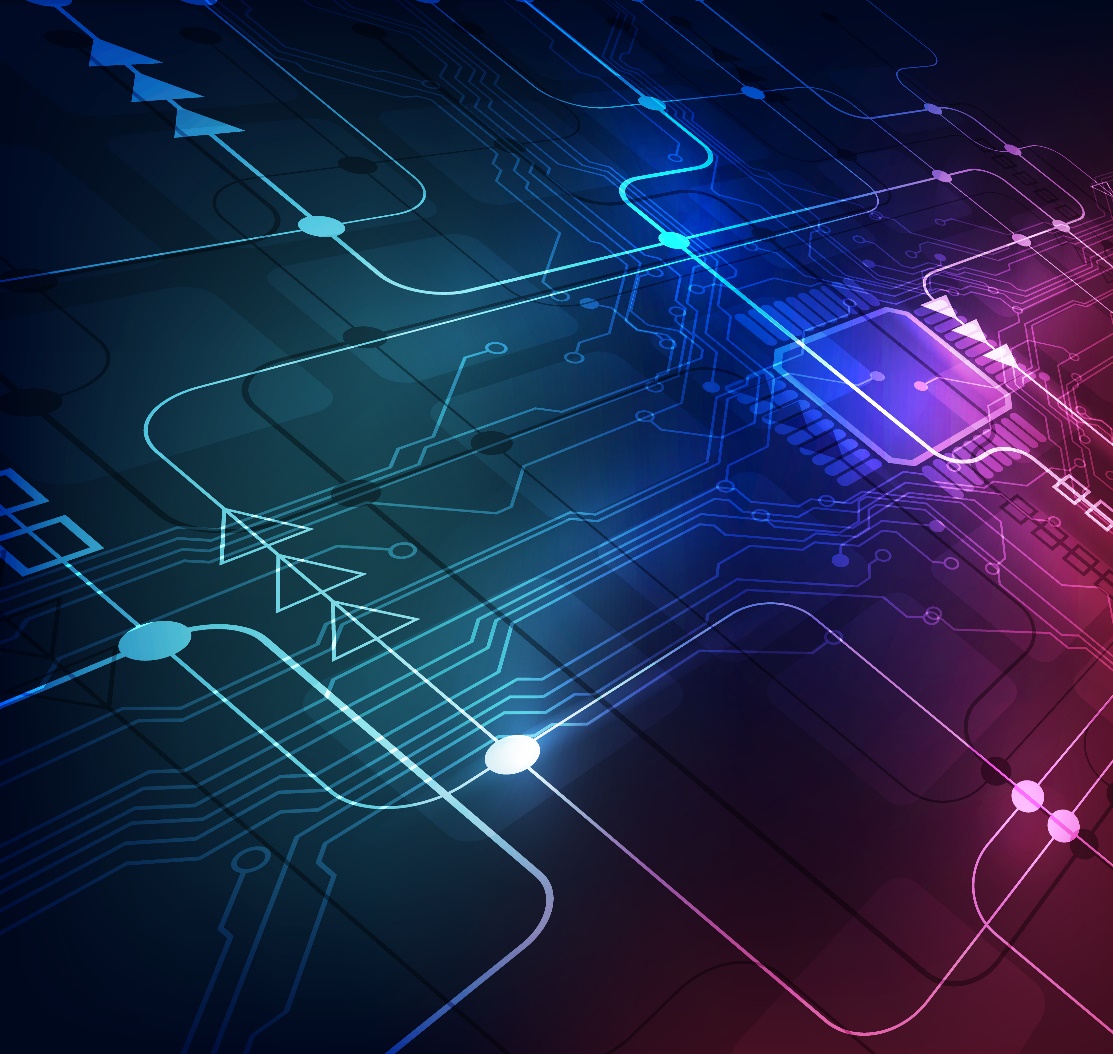 La complejidad y el grado de competencia son factores clave que impulsan el uso de la tecnología entre las diferentes líneas de negocio.

Impulsores de la innovación tecnológica:  
Explosión de datos junto con análisis avanzados
Cambiar las expectativas del cliente
Centrarse en la eficiencia operativa conduce a una mayor automatización 


Las aseguradoras innovadoras están aprovechando con éxito la tecnología para obtener una ventaja competitiva.
6
Ejemplos de tecnología en el sector
Las aseguradoras están adoptando formas de tecnología más avanzadas para automatizar procesos con el fin de gestionar los costos y aumentar la satisfacción del cliente.
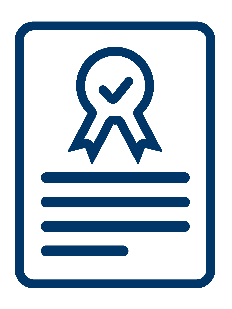 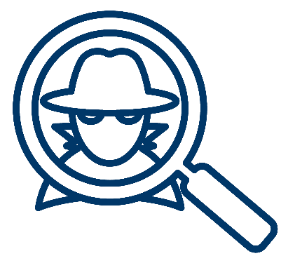 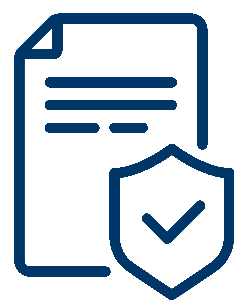 Detección de Fraude
Reclamaciones
Suscripción
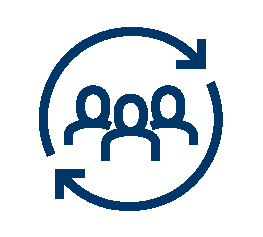 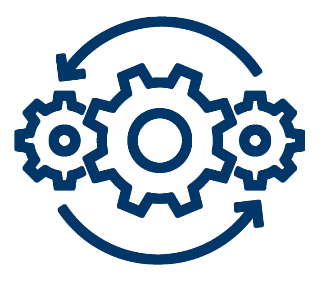 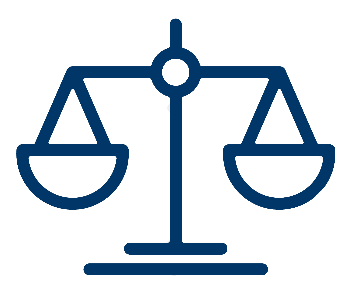 Operaciones 
Back Office
Interacción con
el cliente
Compliance
7
Ejemplos de tecnología en el sector
Ajuste = Múltiples y repetitivas etapas.

Innovación en tecnología reduce procesos, tiempos, error humano y sesgo.
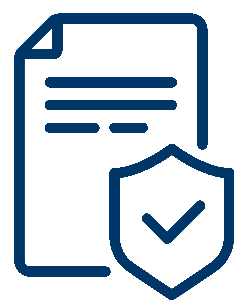 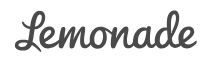 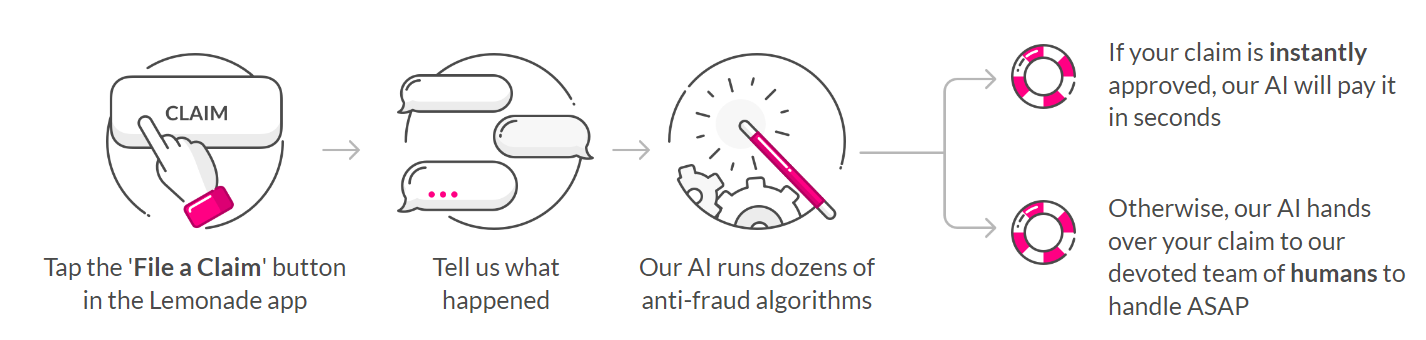 Reclamaciones
8
Ejemplos de tecnología en el sector
Avalancha de datos para análisis.

Reclamaciones históricas – comportamiento del cliente – tendencias 
en leyes o litigios – patrones de mercado – cambio climático – redes 
sociales – análisis predictivo – geolocalización a detalle.
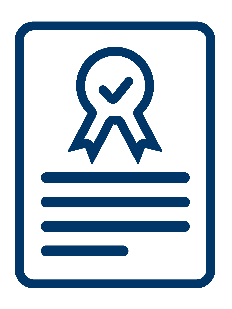 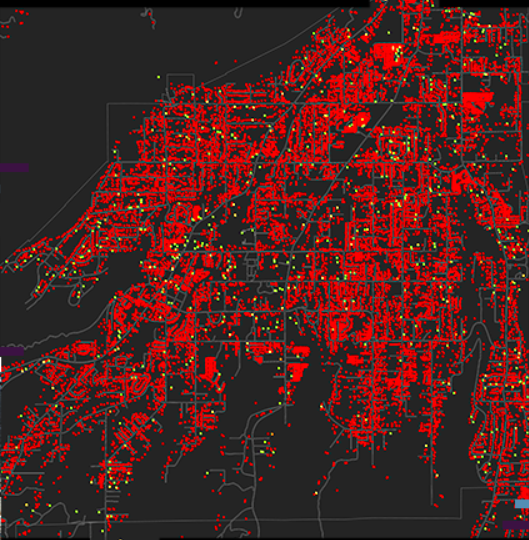 Suscripción
9
Ejemplos de tecnología en el sector
Avances tecnológicos que permiten la integración de algoritmos de inteligencia artificial para una detección sofisticada de fraude. Al analizar patrones y anomalías en los datos de reclamaciones, las aseguradoras pueden identificar actividades potencialmente fraudulentas, protegiéndose contra pérdidas financieras y manteniendo la integridad del proceso de reclamaciones.
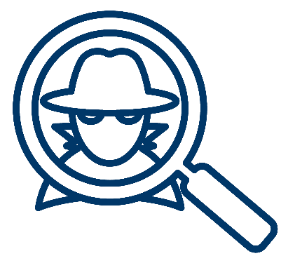 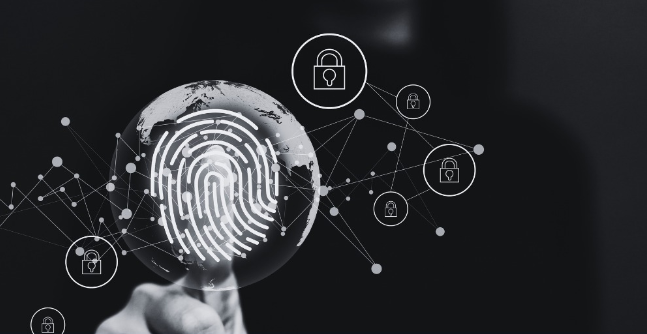 Detección de Fraude
10
Ejemplos de tecnología en el sector
Back Office suele tener procesos más complejos. 

Curación de data y búsqueda de información pueden ser drásticamente más eficientes por medio de la IA.
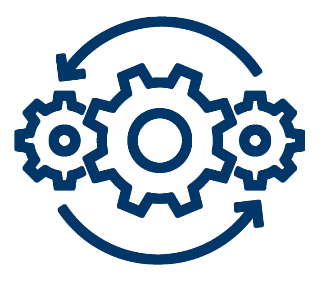 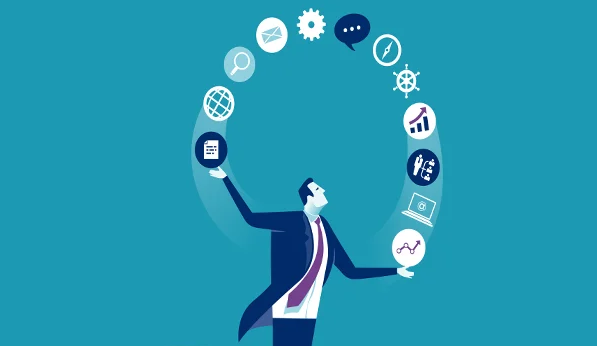 Operaciones
Back Office
11
Ejemplos de tecnología en el sector
Los clientes buscan coberturas más personalizadas y experiencias intuitivas y más eficientes. 

Automatización en interacciones es una fuente de ahorros a largo plazo.
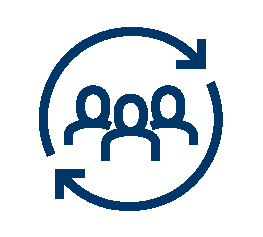 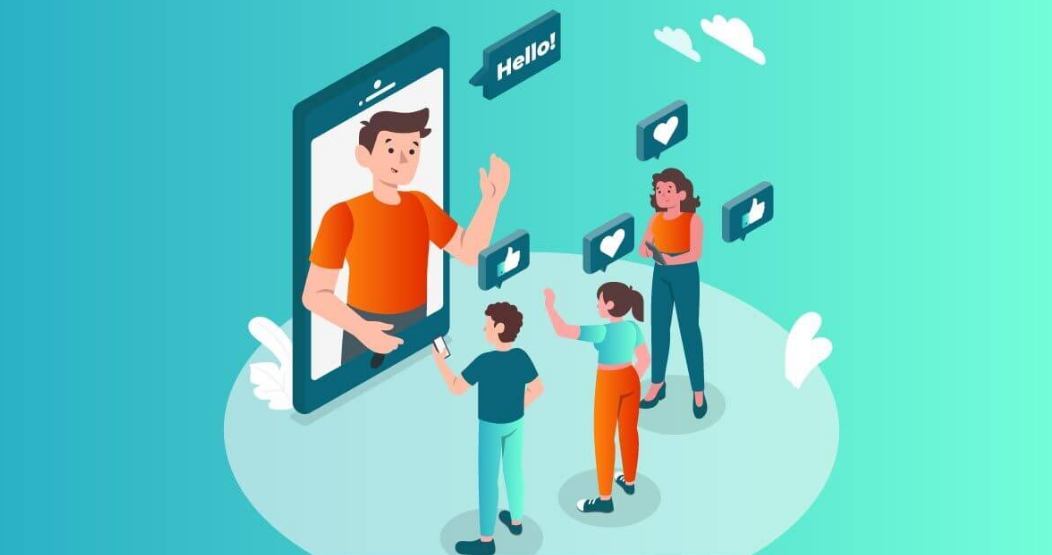 Interacción con 
el Cliente
12
Ejemplos de tecnología en el sector
RegTech (Regulatory Technology).

Machine learning + almacenamiento en la nube + big data que reducen complejidad, tiempo y costos.
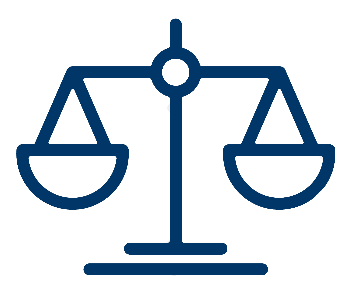 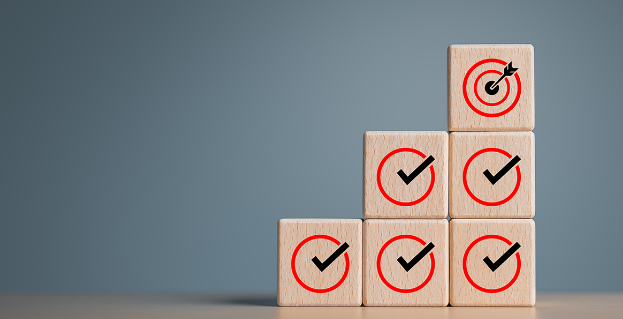 Compliance
13
Datos de Contacto
Carlos De la Torre

Director general – AM Best América Latina

Carlos.Delatorre@ambest.com

+52-55-1102-2720 ext 105
14
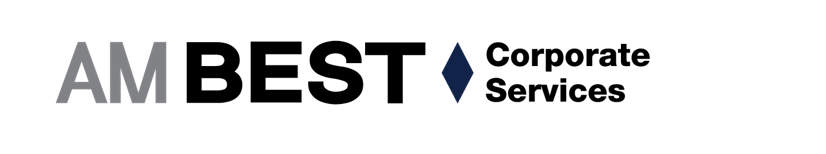 Our Insight, Your Advantage®
Diclaimer
16